情報モラル教育
第6話悪口を書かない
6. 悪口を書かない
お友達のナカちゃんとケンカしてしまった美波さん。
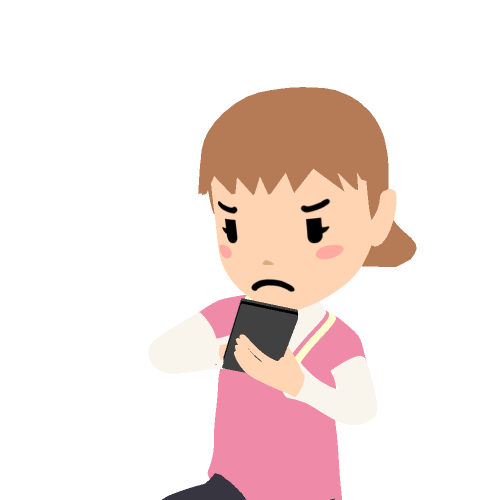 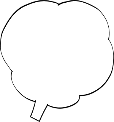 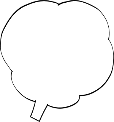 ナカちゃんムカつく！
美波（みなみ）さん
6. 悪口を書かない
自分のブログに、ナカちゃんへの不満をたくさん書き込みました。
言いたいことを書いてスッキリしましたが・・・
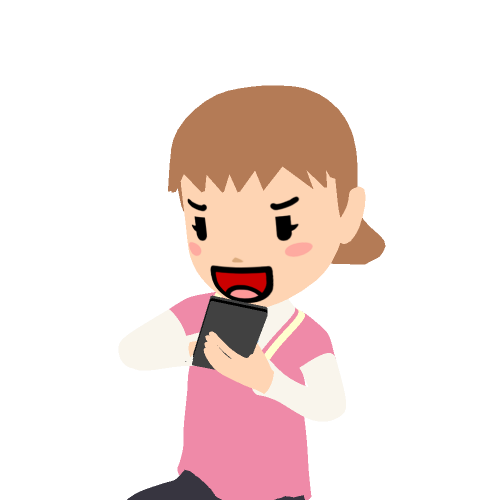 「ナカちゃんはウソばっかりつくから嫌い！」と・・・
本当はそんなことないけど、別にいいよね
6. 悪口を書かない
ほかのお友達まで、ナカちゃんの悪口を言い始めました。かるい気持ちで書いたのに、このままでは大変なことになってしまいそうです。
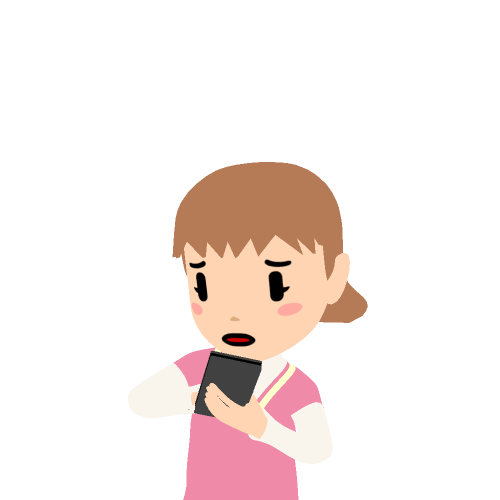 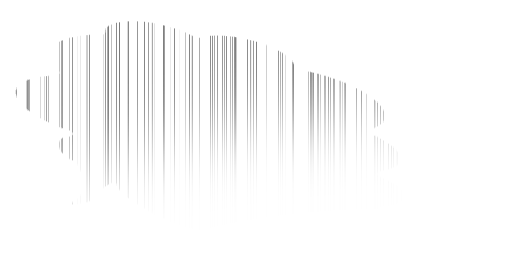 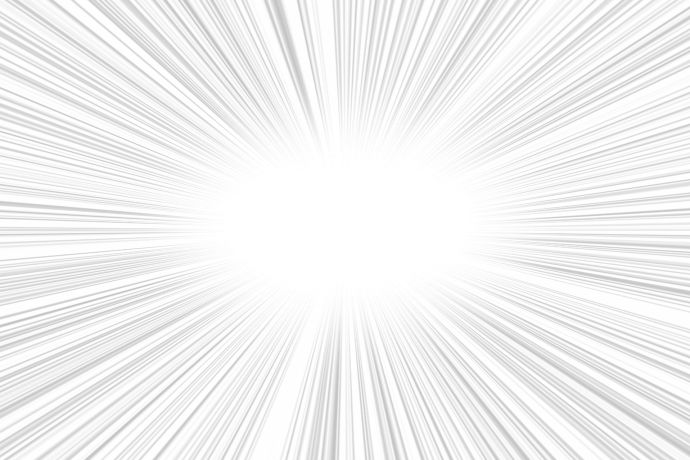 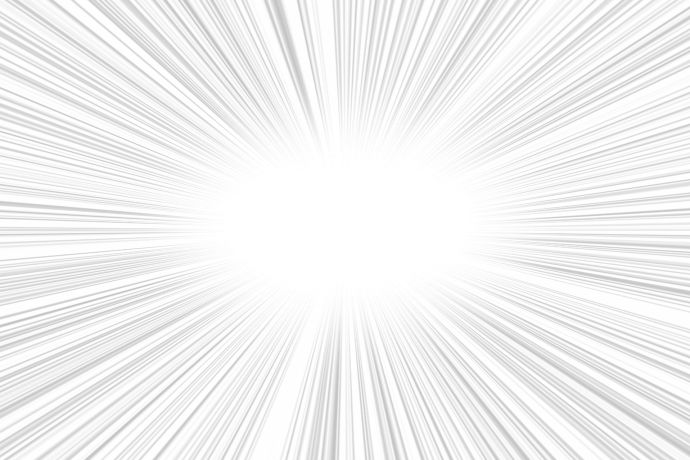 ナカちゃん
無視しようよ！
わかるわかる！
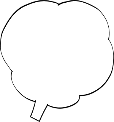 そんなつもりはなかったのに、どうしよう・・・
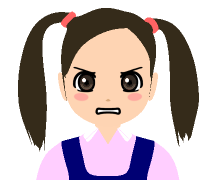 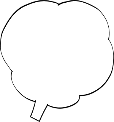 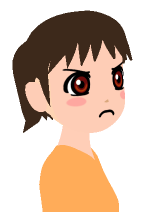 6. 悪口を書かない
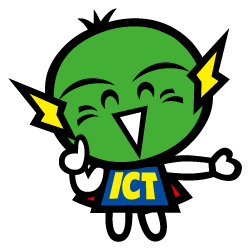 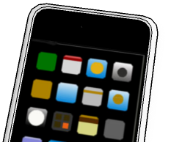 何がいけなかったのか
一緒に考えてみよう！
ブログやSNSなど、相手の顔が見えないところでは、かんたんに人の悪口を書いてしまうことがあるかもしれません。でも、それがきっかけで、”炎上”したり、いじめにつながったりすることがあるのです。どんなときにも、相手の気持ちを考えてから行動しましょう。
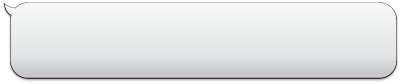 あの子きらい！
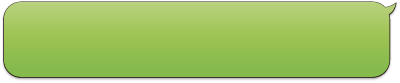 分かる！わたしも！
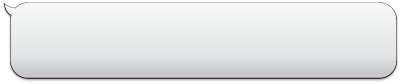 無視しちゃおうよ
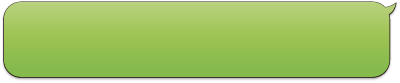 いいね！そうしよ！
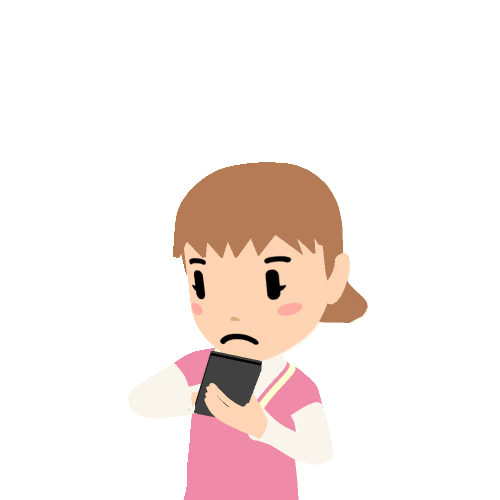 これはナカちゃんを傷つけるかな
ウソをついて誰かの悪いうわさを流すと、
「名誉毀損（めいよきそん）」という罪になる可能性があります。
ブログやSNSに一度書いたことは、なかなか取り消せないので、「書いて良いことかどうか」を、書く前に、落ち着いて考えましょう。
6. 悪口を書かない
悪口やかげ口がいけないということは、インターネットだからといって変わることではありません。したらダメなこと、してもいいことは、どの世界でも同じことなのです。
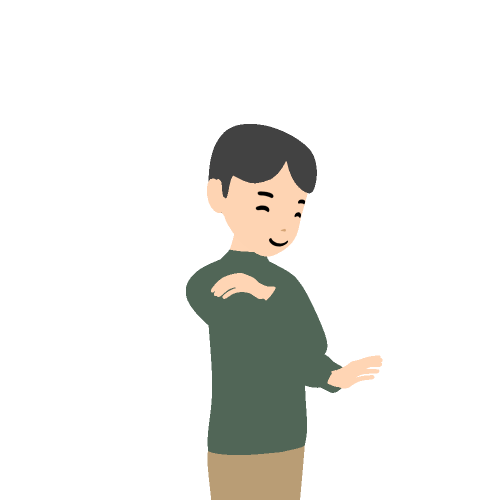 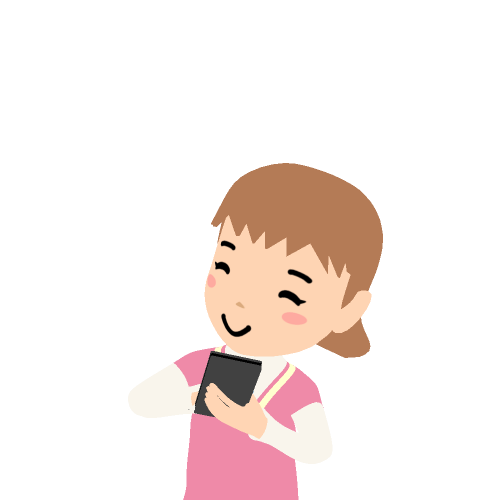 書いて良いことか　よく考えよう！
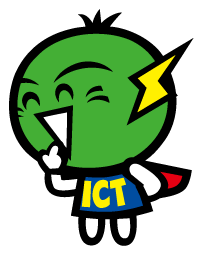